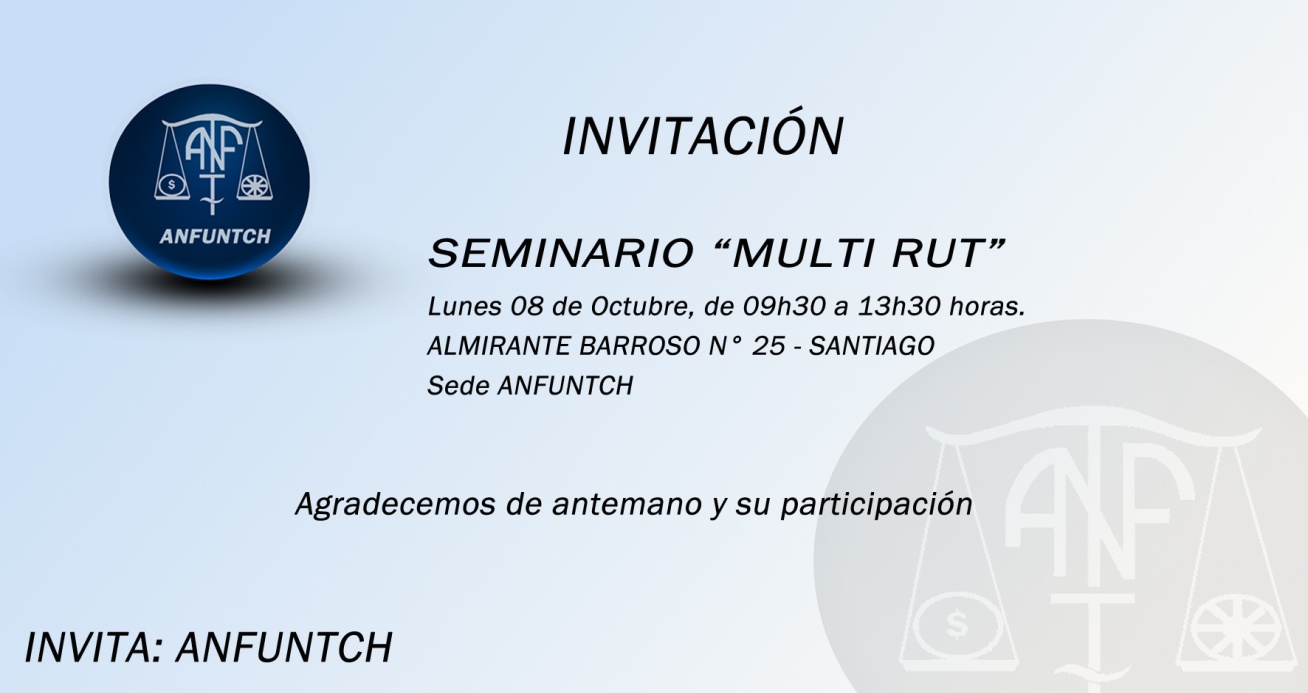 ASOCIACION  NACIONAL de FUNCIONARIOS  del  TRABAJO de CHILE
PROPUESTAS DE TRABAJO 

“LA MEJOR DT QUE QUEREMOS, 
PARA LABORAR EN ELLA 
Y PARA SERVIR AL MUNDO DEL TRABAJO”

DICIEMBRE DE 2013
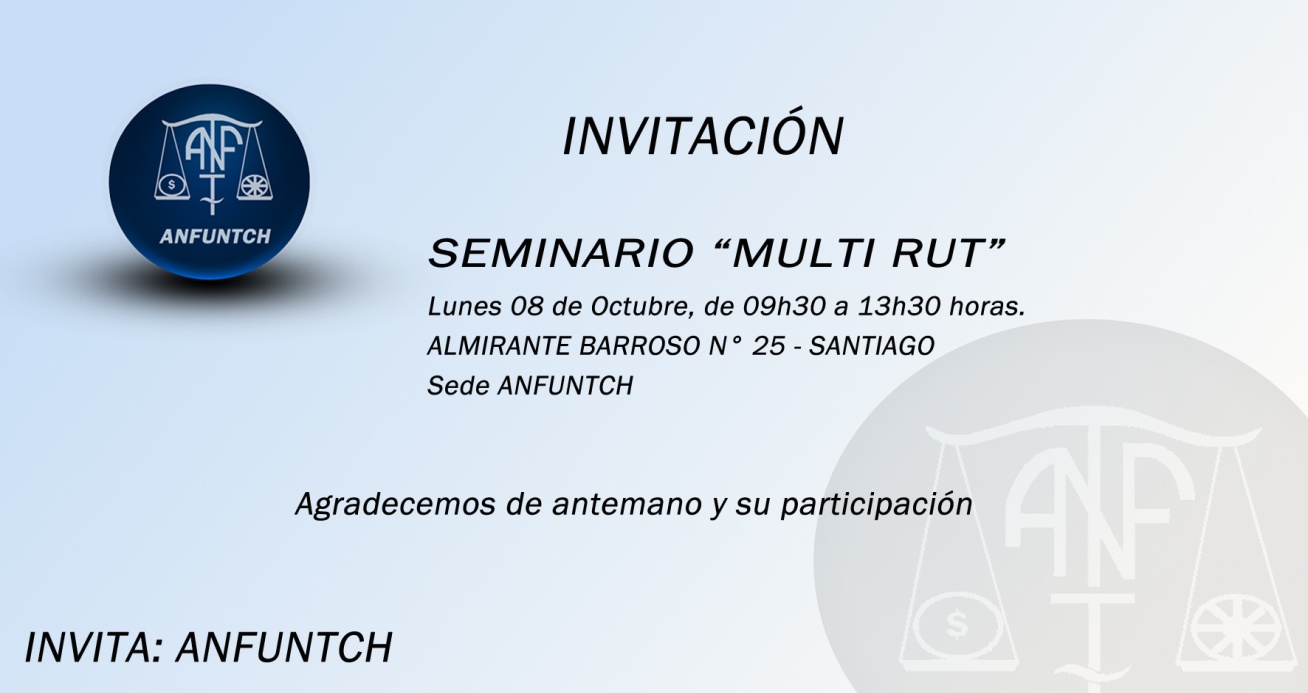 ASOCIACION  NACIONAL de FUNCIONARIOS  del  TRABAJO de CHILE
1.- Con una nueva ley de plantas para actualizar nuestra organización y proyectarla con fuerza al mejor cumplimiento de nuestra función social. 

2.- Con competencias y facultades gestionadas con excelencia a favor de la Comunidad.

3.- Con el mejor clima laboral

4.- Con justicia remuneracional, incentive permanentemente el compromiso y la carrera de cada uno/a de sus funcionarios/as.
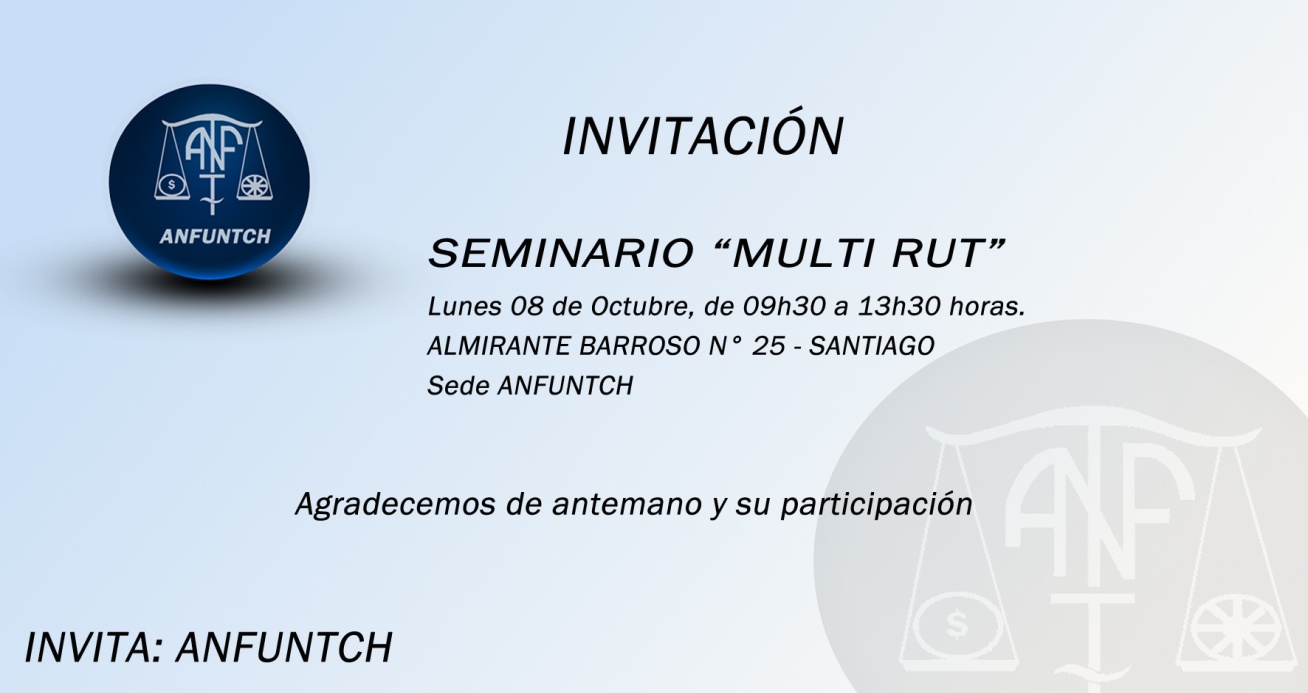 ASOCIACION  NACIONAL de FUNCIONARIOS  del  TRABAJO de CHILE
1.- Con una nueva ley de plantas para actualizar nuestra organización y proyectarla con fuerza al mejor cumplimiento de nuestra función social. 

a) Que cubra en número al 80% de la actual dotación de personal de la DT. 

b) Que contemple un nuevo y gran escalafón directivo de carrera, en el que se incluyan la generalidad de las Jefaturas de Inspección y las Coordinaciones Regionales, y al que se pueda acceder guardando el lugar en la carrera.

c) Que contemple una pirámide de cargos adecuada al mayor número de plazas en la planta, de tal forma que se asegure la carrera y el derecho a la promoción, revisando los grados topes de los respectivos escalafones. 

d) Que potencie la Escuela Técnica y la revalidación de requisitos especiales de formación y capacitación interna calificada, y externa cuando sea necesario,  que, junto con la experiencia, faciliten dicha carrera funcionaria , incluyendo la movilidad entre escalafones.

e) Que integre la equidad remuneracional con los demás servicios fiscalizadores.
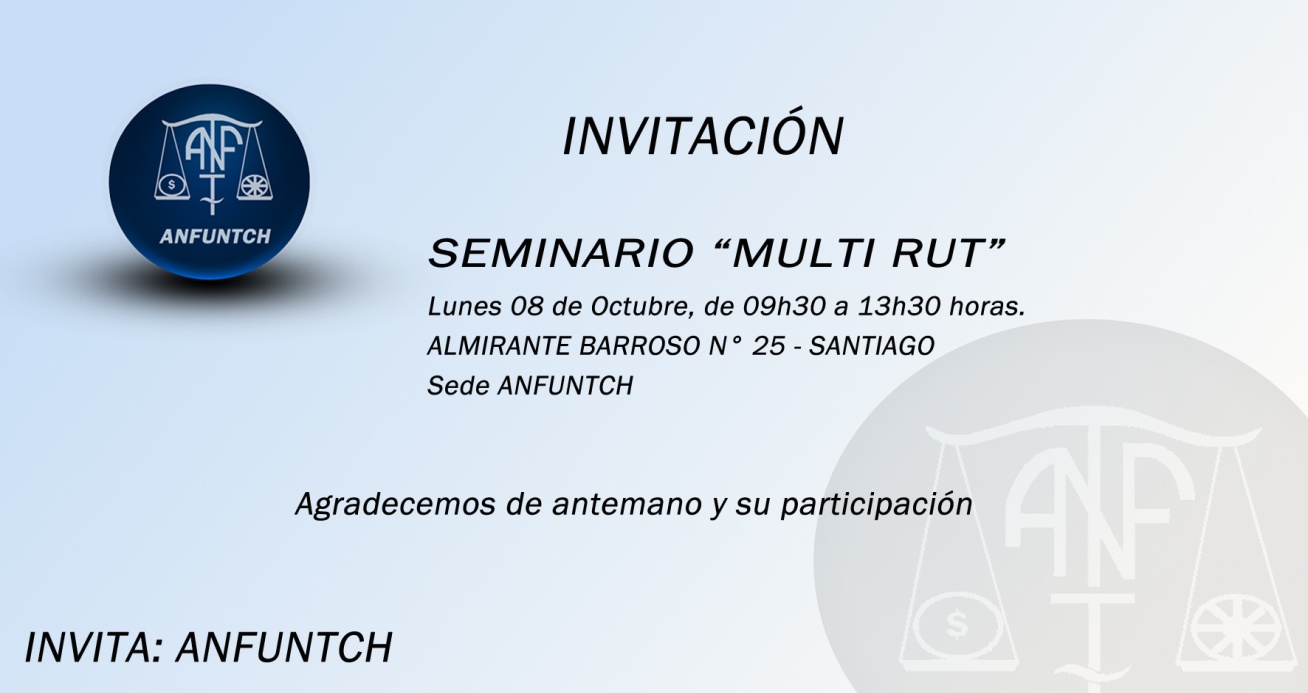 ASOCIACION  NACIONAL de FUNCIONARIOS  del  TRABAJO de CHILE
2.- Con competencias y facultades gestionadas con excelencia a favor de la Comunidad.
	
	Deberíamos, invocando y especializado criterio técnico, promover materias como las siguientes:

a)  Un sistema de registro del inicio y término de las Relaciones Laborales (Contratos de Trabajo), como el que existe en la generalidad de la legislación comparada, a objeto de hacer más eficiente la capacidad regulatoria del Estado, vía la fiscalización del cumplimiento normativo  y, a la vez, el conocimiento de la realidad laboral, mejorando sustancialmente las estadísticas a través de registros administrativos, en vez de confiarlas solo en encuestas, además disgregadas.
b) Mejoras en la recaudación de las cotizaciones previsionales, a objeto de disminuir la abultada deuda previsional y el grave perjuicio que provoca a los trabajadores, al Estado y, en definitiva, a la Sociedad. Específicamente, en la promoción de un ente coordinado de recaudación, de carácter público, que evite la dispersión existente hoy en día entre múltiples entidades públicas y privadas y facilite la constitución de  la deuda efectiva ante el no pago oportuno de cotizaciones. 
c) Poner fin, de una vez por todas, al fraude laboral  conocido como "multiRUT“, velando porque la DT corrija su jurisprudencia y aplique una correcta noción institucional de la empresa, en la que confluyen, con derechos y obligaciones, tanto el empleador como los trabajadores, impidiendo que ella sea vista solo como una prolongación del derecho de propiedad del empleador y, por lo tanto, sujeta solo a su unilateral voluntad de configurarla del modo que le sea más conveniente, aunque sea de modo fraudulento. Ello permitirá discernir  entre la amplia y legítima posibilidad de descentralización y libertad empresarial, y las simples figuras del fraude a la ley laboral, con perjuicio de los derechos de los trabajadores. 
d) Relaciones de trabajo más equitativas por la vía de la ampliación de la negociación colectiva, en especial la subempresa, de la mano de una relacionada ampliación de la afiliación sindical, identificando los estándares internacionales en la materia y las brechas que persisten en nuestra legislación y realidad nacional, de tal forma que se abran espacios de acuerdo tecnificado en torno a la materia.
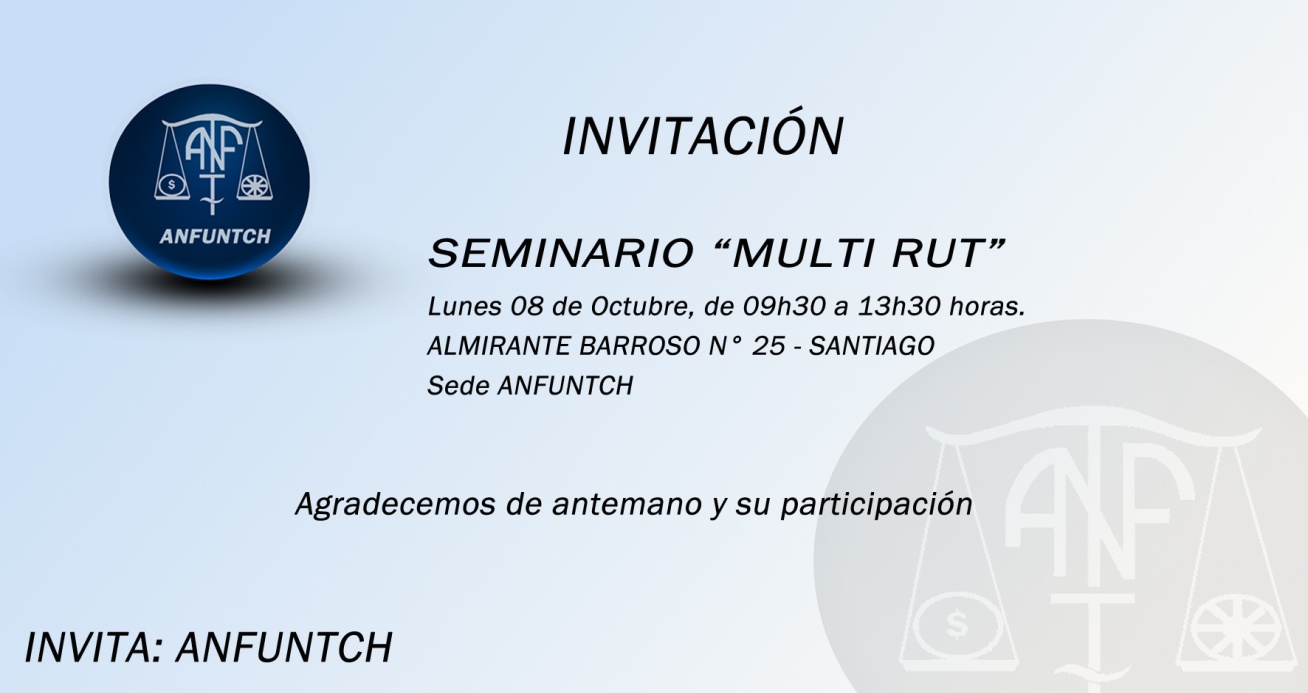 ASOCIACION  NACIONAL de FUNCIONARIOS  del  TRABAJO de CHILE
3.- Con el mejor clima laboral.
	Debemos aspirar a que la DT sea un ejemplo de relaciones laborales en la Administración Pública:

a) Plena participación funcionaria, a través de las Asociaciones, Comités Bipartitos, etc.
b) Política de Recursos Humanos construida de modo participativo, actualizada, conocida, y efectivamente aplicada (ingreso; permanencia -calificaciones, traslados, protección, promoción, etc.-; y egreso)
c) Transparencia y publicidad en las decisiones.
d) Igualdad y justicia de condiciones (“que nadie se sienta pasado a llevar ni pueda pasar a llevar a sus colegas”). Concursabilidad como regla general, etc. 
e) Carrera funcionaria y efectivo derecho a la promoción (concursabilidad anual).
f) Cualificación de las autoridades de confianza. (Sistema de ADP)
g) Condiciones de trabajo siempre adecuadas;
g) Etc….
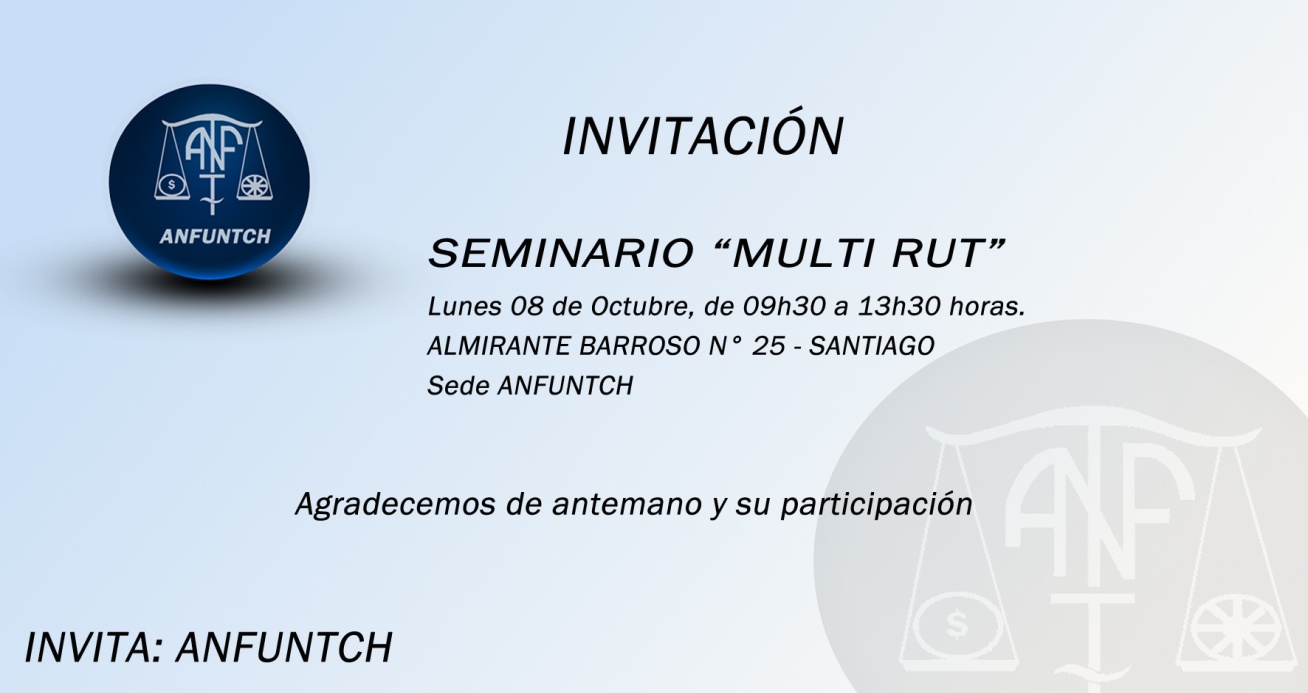 ASOCIACION  NACIONAL de FUNCIONARIOS  del  TRABAJO de CHILE
4.- Con justicia remuneracional, que incentive permanentemente el compromiso y la carrera de cada uno/a de sus funcionarios/as.

	Además de promover el funcionamiento efectivo del derecho a la promoción debemos estar alertas a detectar y exponer las brechas que existan en nuestro perjuicio respecto de los demás servicios fiscalizadores, y promover su corrección. Por ejemplo, por la vía de las asignaciones de fiscalización, de modernización, o la especial de nuestra Ley 19.994.
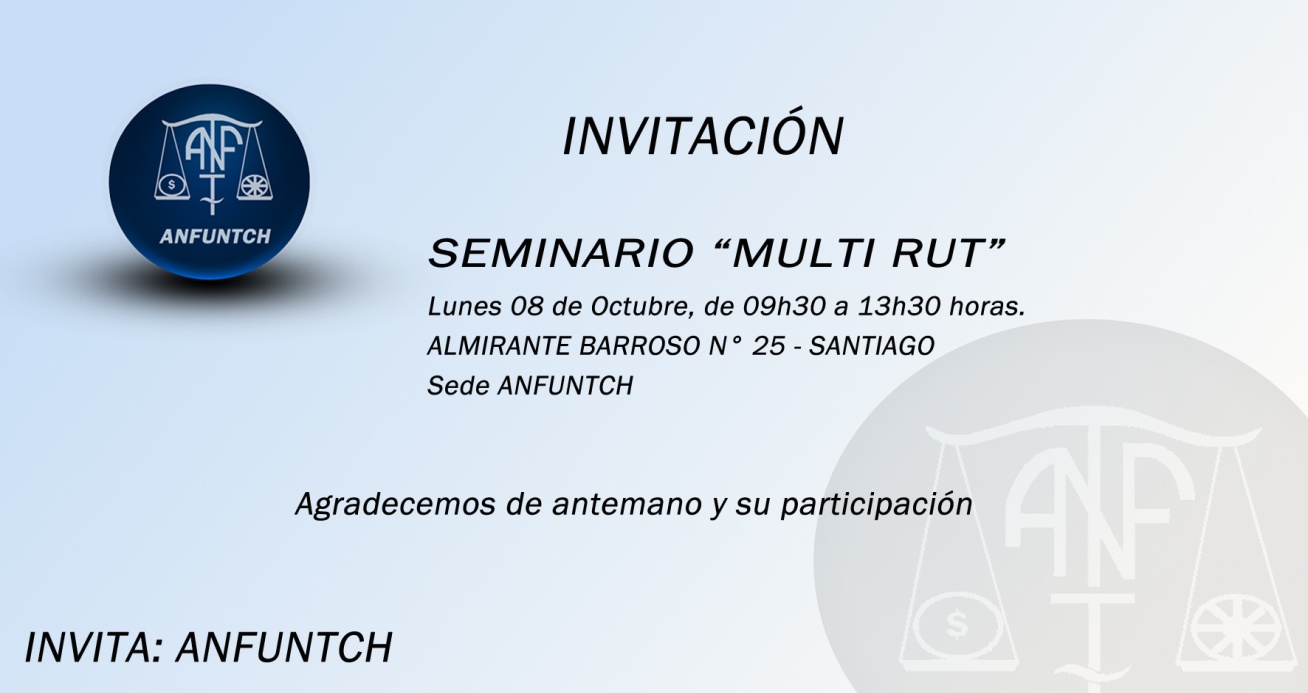 ASOCIACION  NACIONAL de FUNCIONARIOS  del  TRABAJO de CHILE
EL LLAMADO ES A TRABAJAR E INTERNALIZAR EN NUESTRO ACTUAR SINDICAL IDEAS Y PROYECTOS DE FUTURO, QUE NOS LEGITIMAN Y FORTALECEN DE CARA A CUALQUIER AUTORIDAD Y, LO PRINCIPAL, LA SOCIEDAD DE LA QUE FORMAMOS PARTE Y A LA QUE SERVIMOS.